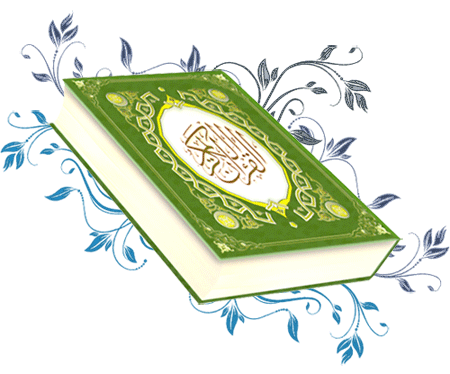 هجر القرآن
1
اسم الطالبة: نوف فضي العنزي , الرقم الجامعي: 438925810
اسم الطالبة: الجوهرة منصور الونجان , الرقم الجامعي: 438925892
01/03/1439
الجوهرة الونجان و نوف العنزي
أنواع هجر القرآن :
2
الحمد لله والصلاة والسلام على رسول الله وعلى آله وصحبه أما بعد: قال الله تعالى في كتابه حكاية عن نبيه صلى الله عليه وسلم: (وقال الرسول يارب إن قومي اتخذوا هذا القرآن مهجوراً) [الفرقان: 30] 
وذكر أهل العلم عند تفسير هذه الآية أنواع هجر القرآن وهي: 
عدم الاستماع إليه إذا تلي، وإكثار الكلام عند تلاوته حتى لا يسمع.
 ترك الإيمان به وعدم التصديق .
ترك تدبره وتفهمه.
ترك العمل به فلا تمتثل أوامره ولا تجتنب نواهيه. 
ترك التحاكم إليه.
عدم الاستشفاء به.
إستبدال سماع القرآن إلى سماع آلات اللهو والغناء والطرب، نسأل الله أن يخلصنا مما يسخطه ويستعملنا فيما يرضيه.
01/03/1439
الجوهرة الونجان و نوف العنزي
مقطع فيديو موعظة عن هجر القرآن
3
هجر القران—يوسف الأشجعي
01/03/1439
الجوهرة الونجان و نوف العنزي
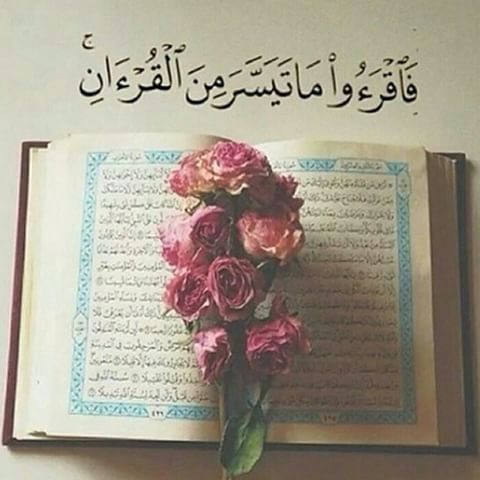 4
ثمرات قراءة القرآن الكريم
01/03/1439
الجوهرة الونجان و نوف العنزي
لكي لا نكون من هاجرين القرآن فنتبع الجدول :
5
01/03/1439
الجوهرة الونجان و نوف العنزي